The BLS-LMI Oversight Council (BLOC)
Presentation to the 
Workforce Information Advisory Council

Bill Anderson			Michael Horrigan
Chief Economist			Associate Commissioner
Nevada Department of 		Office of Employment and 	
Training and Rehabilitation	Unemployment Statistics


November 16, 2016
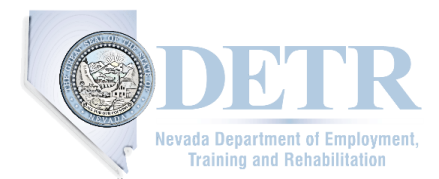 Some history
Workforce Information Council (WIC)
Set up by the Workforce Investment Act 1998
10 state LMI Directors, BLS, ETA
Focus of the WIC evolved over time:
Focus on governance of BLS programs
Communication vehicle for ETA and states
Updates from partner organizations
Some history
Partners:
Census
LMI Institute 
C2ER/LMI Institute 
Projections Managing Partnership
Analyst Resource Center
National Association of State Workforce Agencies 
National Association of Workforce Boards
Structure of BLOC
6 state LMI Directors (one for each BLS region)
Provides oversight to BLS programs through Policy Councils:
Quarterly Census of Employment and Wages 
Current Employment Statistics – State/Area
Occupational Employment Statistics
Local Area Unemployment Statistics
Elevates BLS and state projections (ETA supported) on par with the Policy Councils
Vision
Resource management
Program oversight
Communication and coordination
Including partners
Data gaps and new opportunities
Data quality
BLOC Projects
Enhancements and access to wage records
Measuring the demand for skills – aka ‘in-demand’ jobs
Resource management
Significant Policy Council Projects
Convert the Annual Refiling Survey to a quarterly stratified survey and create a quick response survey capability
Convert the Occupational Employment Survey to a time series
Review Benchmarking methods in the Current Employment Statistics State and Area Survey
Analyze the variability of state employment estimates
Significant Policy Council Projects
Explaining estimates from the Local Area Unemployment Statistics Program
Converting projections from a biennial to an annual release
Incorporating a new separations rate methodology into projections
Modelling the Job Openings and Labor Turnover Program to include state estimates
Michael W. Horrigan
Associate Commissioner
Office of Employment and 
Unemployment Statistics

202-691-5735
horrigan.michael@bls.gov
Bill Anderson, Chief Economist
Nevada Dept. of Employment, Training & Rehabilitation
Research & Analysis Bureau
500 E. Third St.
Carson City, NV 89713
(p) (775) 684-0387
(f)  (775) 684-0342
wdanderson@nvdetr.org
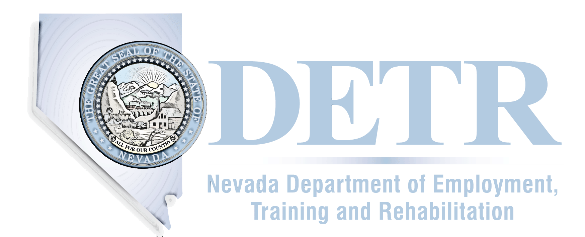